Rational Use of Medication And Patient Compliance
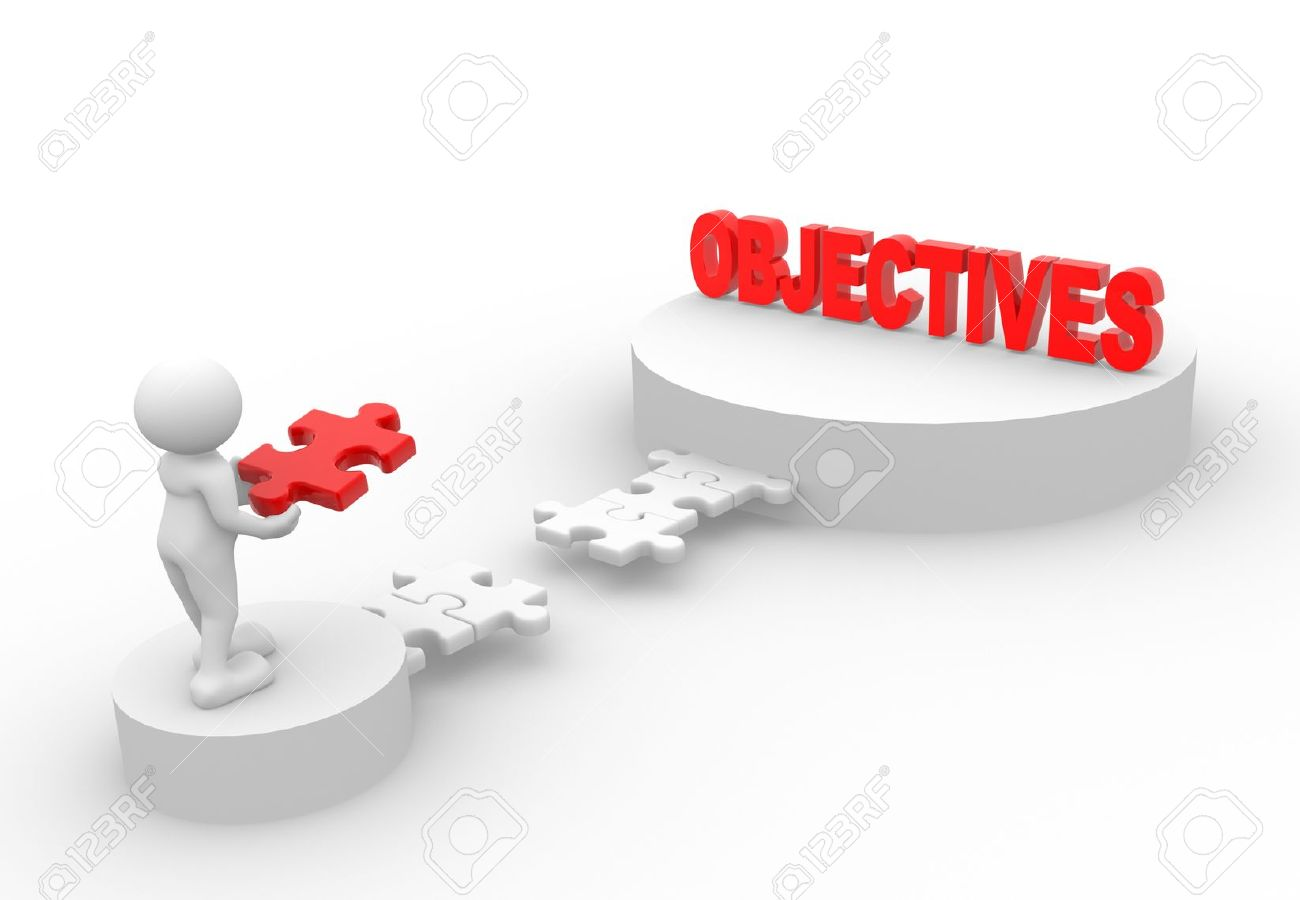 PRESENTED BY :
DR.WADHA ALFARWAN
ASSISTANT PROFESSOR AND CONSULTANT
FAMILY MEDICINE DEPARTEMENT
COLLEGE OF MEDICINE
KING SAUD UNIVERSITY
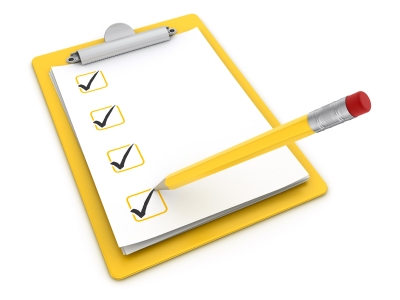 Objectives
To Understand:
 Concept of rational use of medicines.
 Factors influencing the irrational use of medicines.
 Adverse impact of irrational use of medicines.
 Strategies to Improve Use of Drugs.
 Role of doctors and pharmacist in promoting the rational   use of     medicines.
 Definition of compliance and adherence.
 Factors believed to affect compliance.
How would you define Rational?
RATIONAL means “prescribing right drug, in adequate dose for the sufficient duration & appropriate to the clinical needs of the patient at lowest cost”
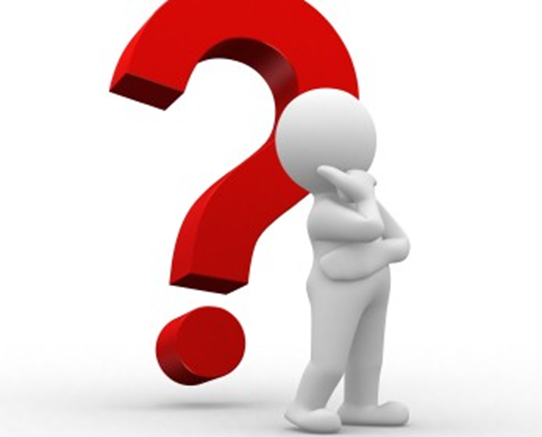 The rational use of drugs requires that patients receive medications appropriate to their clinical needs, in doses that meet their own individual requirements for an adequate period of time, and at the lowest cost to them and their community.
WHO conference of experts Nairobi 1985
Criteria for Using Medicines:
Appropriate indication.
   Appropriate drug considering efficacy, safety,      
    suitability for the patient, and cost .
   Appropriate dosage, administration, duration
   Affordable
   Appropriate patient  
   Appropriate patient information
Intrinsic
Prior Knowledge
Scientific Information
Habits
Information
Social &Cultural
Factors
Influenceof Drug
Industry
Treatment Choices
Societal
Economic &
Legal Factors
Workload & Staffing
Workplace
Infra-structure
Authority & Supervision
Relationships
With Peers
Workgroup
Many Factors Influence Use of Medicines
FACTORS THAT RAISED THE RDU :
Drug explosion: Increase in the number of drugs available has incredibly complicated the choice of appropriate drug

Efforts to prevent the development of resistance
 
Growing awareness: Today, the information about drug development

Increased cost of the treatment

Consumer protection Act. (CPA):- Extension of CPA in medical profession may restrict the irrational use of drugs.
Reason for Irrational Use
Lack of information
Role model – Teachers or seniors
Poor communication between health professional & patient
Lack of diagnostic facilities/Uncertainty of diagnosis
Demand from the patient
Defective drug supply system & ineffective drug regulation
Promotional activities of pharmaceutical industries
Common patterns of irrational prescribing :
The use of drugs when no drug therapy is indicated, e.g. antibiotics for viral upper respiratory infections.

 The use of the wrong drug for a specific condition requiring drug therapy, e.g. tetracycline in childhood diarrhea requiring ORS.

 The use of drugs with doubtful or unproven efficacy, e.g. the use of ant motility agents in acute diarrhea
Cont.
Failure to provide available, safe and effective drugs, e.g. failure to vaccinate for measles or tetanus, or failure to prescribe ORS for acute diarrhea.

The use of correct drugs with incorrect administration, dosage and duration, e.g. using intravenous route where oral or suppository routes would be appropriate.

The use of unnecessarily expensive drugs, e.g. the use of a third generation, broad-spectrum antimicrobial when a first line, narrow spectrum agent is indicated.
 
Antibiotics misuse
Hazards of Irrational Use
Ineffective & unsafe treatment
      * over-treatment of mild illness
      * inadequate treatment of serious illness

  Exacerbation or prolongation of illness

  Distress & harm to patient

  Increase the cost of treatment

  Increased morbidity and mortality

Increased Adverse drug reactions and drug Resistance

Loss of patient confidence in health system
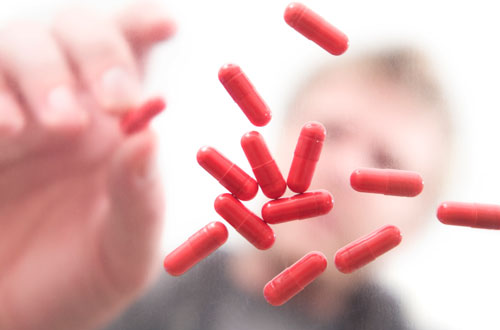 Obstacles exist in RDU :
Lack of objective information & of continuing education &        
   training programs.

 Lack of well organized drug regulatory authority & supply  of drugs.

 Presence of large number of drugs in the market & the lucrative methods of promotion of drugs employed by pharmaceutical industries.

 The prevalent belief that “every ill has a pill.”
Steps To Improve Rational Drug Prescribing :
Make a specific diagnosis

Consider the pathophysiology of diagnosis selected : If the disorder is well understood the prescriber is in a better position to select effective therapy.
 
Select a specific therapeutic objective or goal and medications should be selected based on it.
 
Select a drug of choice .
Cont.
Determine the appropriate dosing regimen to obtain desired therapeutic levels and the drug must be inexpensive, easily available and should be prescribed in generic name.

Drug interaction and adverse effects must be taken into account before initiating combination of drugs.

Device a plan for monitoring the drugs action and determine an end point for the therapy.

Plan a program for patient education.
Strategies to Improve Use of Drugs
Educational Strategies
Training for Providers
Undergraduate education
Continuing in-service medical education (seminars, workshops)
Face-to-face persuasive outreach e.g. academic detailing
Clinical supervision or consultation
Printed Materials
Clinical literature and newsletters
Formularies or therapeutics manuals
Persuasive print materials
Media-Based Approaches
Posters
Audio tapes, plays
Radio, television
Managerial strategies
Changes in selection, procurement, distribution to ensure availability of essential drugs
Essential Drug Lists, morbidity-based quantification, kit systems

Strategies aimed at prescribers
targeted face-to-face supervision with audit, peer group monitoring, structured order forms, evidence-based standard treatment guidelines

Dispensing strategies 
course of treatment packaging, labelling, generic substitution
Economic strategies:
Avoid perverse financial incentives 
prescribers’ salaries from drug sales
insurance policies that reimburse non-essential drugs or incorrect doses 
flat prescription fees that encourage polypharmacy by charging the same amount irrespective of number of drug items or quantity of each item
Regulatory strategies
Drug registration
Banning unsafe drugs - but beware unexpected results
substitution of a second inappropriate drug after banning a first inappropriate or unsafe drug
Regulating the use of different drugs to different levels of the health sector e.g.
licensing prescribers and drug outlets
scheduling drugs into prescription-only & over-the-counter 
Regulating pharmaceutical promotional activities
Role of Doctors and Pharmacist
They can establish a common approach to the rational use of drugs by giving advice and information to patient regarding the proper use of drugs.

They have more opportunity to interact closely with the prescriber and therefore, to promote the rational prescribing and use of drugs.
Cont.
By having access to medical records, they are in a position to influence the selection of drugs, dosage regimens, to monitor patient compliance and therapeutics, response to drugs and to recognize and report adverse drug reactions.

They can control hospital manufacture and procurement of drugs to ensure the supply of high quality products
Conclusion :
The demands of rational drug use are:
 
    Availability of essential & life saving drugs and
     unbiased drug information with generic name.

   Adequate quality control & drug control.

   Withdrawal of hazardous & irrational drugs.

   Drug legislation reform.
Cont.
Irrational use of medicines is a very serious global public health
    problem.
  Rational use of medicines could be greatly improved if  a fraction of
    the resources spent on medicines were spent on improving use.
Definition of compliance
Compliance, simply defined as “agreement.” With regard to medicine, compliance means agreeing to take medicine(s) as directed, and then following through with that agreement…..accepting the responsibility of taking medicine(s) as agreed8
Definition of Adherence
Adherence is defined as the extent to which a patient’s health behavior coincides with their physician’s recommendations, whether taking medications or following advice for some type of behavioral change.
Adherence vs. Compliance
Adherence is a more accurate term than compliance.
  Compliance suggests a process in which dutiful patients
    passively follow the advice of their physicians
  Adherence, in contrast, better fits how most patients 
   actively participate in their care and decide for themselves
   when and whether to follow their doctor’s advice.
Non compliance can be caused by:
Failure to understand instructions

   Non comprehension

  Volitional non compliance
Noncompliance in medication taking can be classified as:
Errors of omission

 Errors of commission

 Dosage errors

 Scheduling errors
Patient’s noncompliance is important from at least 4 perceptions:
Individual patient care.
 Public health efforts.
 Interpretation of the medical literature.
  Economic consequences.
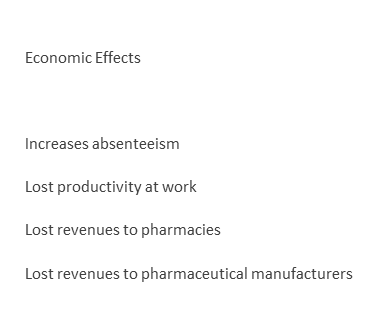 Health Effects:                                                                                                                                                                                                   

  Increase morbidity
  Treatment failure
  Exacerbation of disease
  Increases frequent physician visits
  Increases hospitalization
   Death
Factors believed to affect compliance:
Patient knowledge.
Prior compliance behavior
Ability to integrate into daily life / Complexity of the particular drug regimen.
Health beliefs and perceptions of possible benefits of treatment (self efficiency)  
Social support (including practitioner relationships)